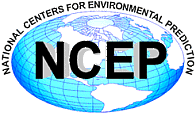 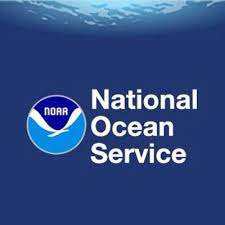 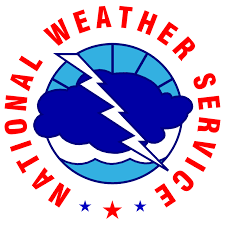 Nearshore Wave Prediction System
André van der Westhuysen1,2

1NOAA / National Weather Service
National Centers for Environmental Prediction
2I.M Systems Group, Rockville MD
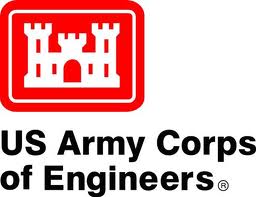 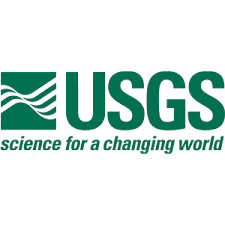 NOAA Industry Day, Oct 5, 2017
1
1
Outlook
Guidance
Threats Assessments
Forecast Lead Time
Forecasts
Watches
Warnings & Alert Coordination
Benefits
Intro: Seamless Suite of Weather Forecast Products
Forecast 
Uncertainty
Years
Seasons
Months
2 Week
Climate/Weather
Linkage
1 Week
Days
Hours
Minutes
Health
Maritime
Aviation
Agriculture
Recreation
Commerce
Ecosystem
Hydropower
Environment
Fire Weather
Life & Property
Emergency Mgmt
Energy Planning
Space Operations
Reservoir Control
2
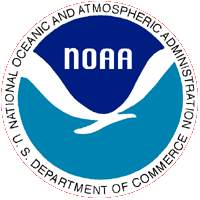 Data types and access
High-resolution (5 km – 200 m) fields of:
Official forecast wind field 
Significant wave height
Mean wave direction
Mean wave period
Global model current fields
Fields of individual wave systems
Future: Rip Current and Erosion/Overwash hazards
Example viewer: NWPS validation viewer
Data access: ftp.ncep.noaa.gov/pub/data/nccf/com/nwps/prod/
3
Ocean waves and Coastal downscaling
Coastal application
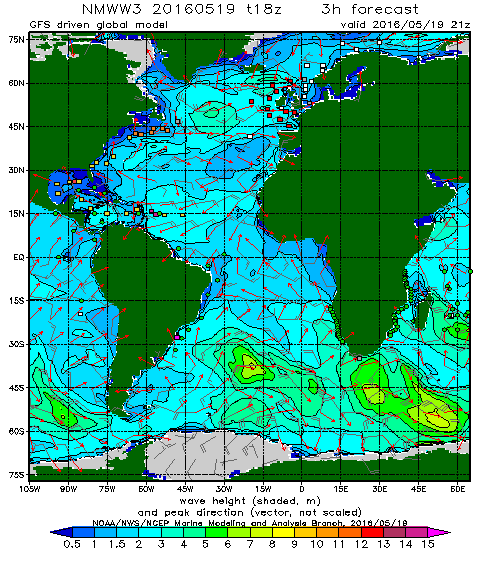 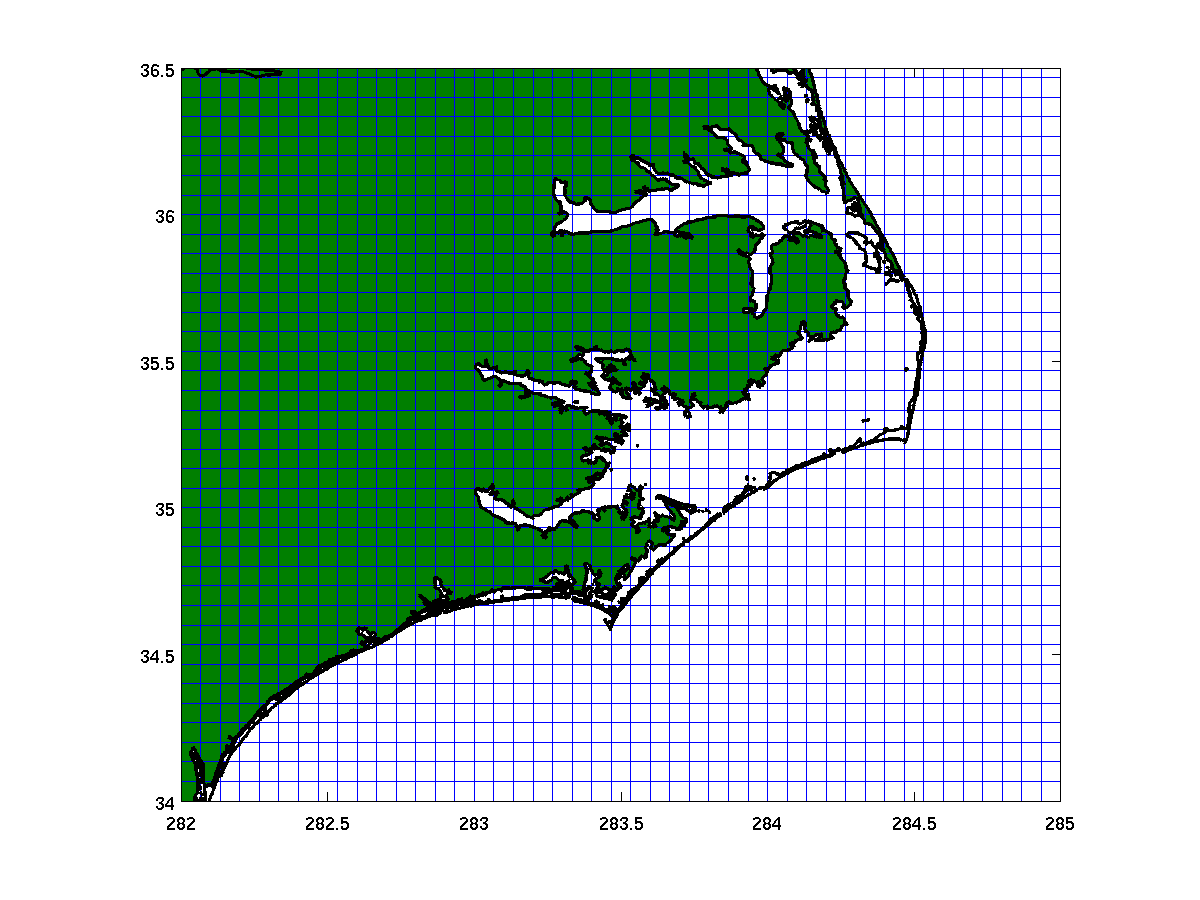 Desired resolution: 1.8 km - 200 m
Hourly output, out to 6 days
Forecaster consensus wind forcing
4
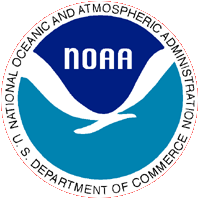 Nearshore Wave Prediction System
SWAN-based operational coastal wave model
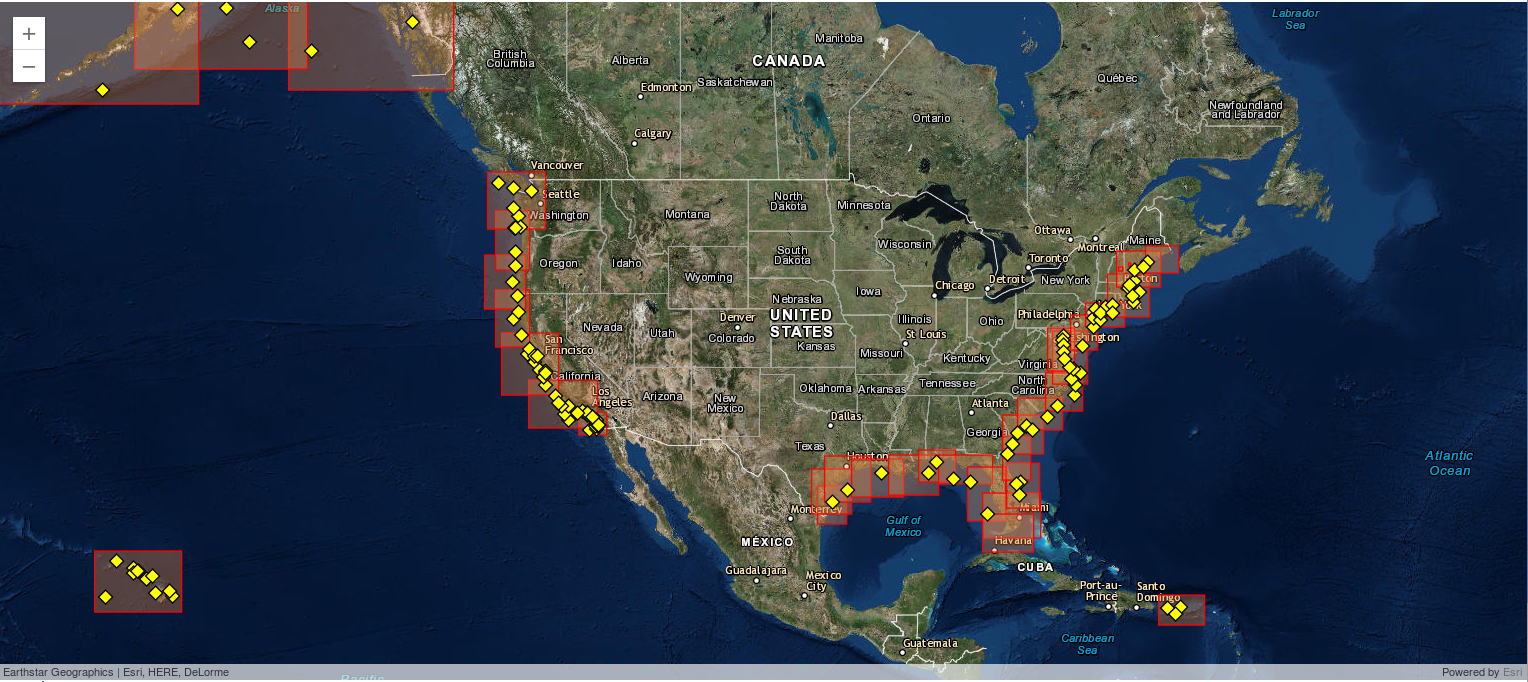 http://polar.ncep.noaa.gov/nwps/para/viewer.shtml
5
Example NWPS output
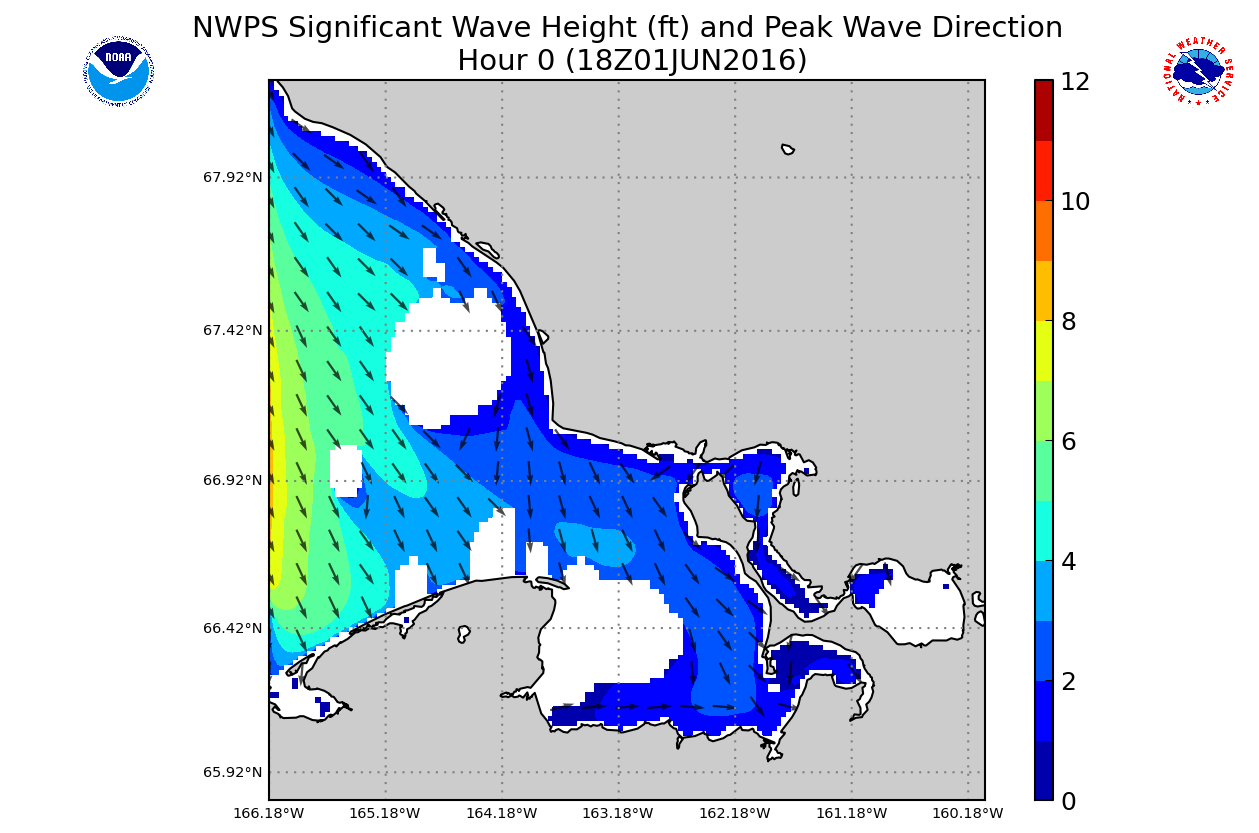 Kotzebue Sound, AK
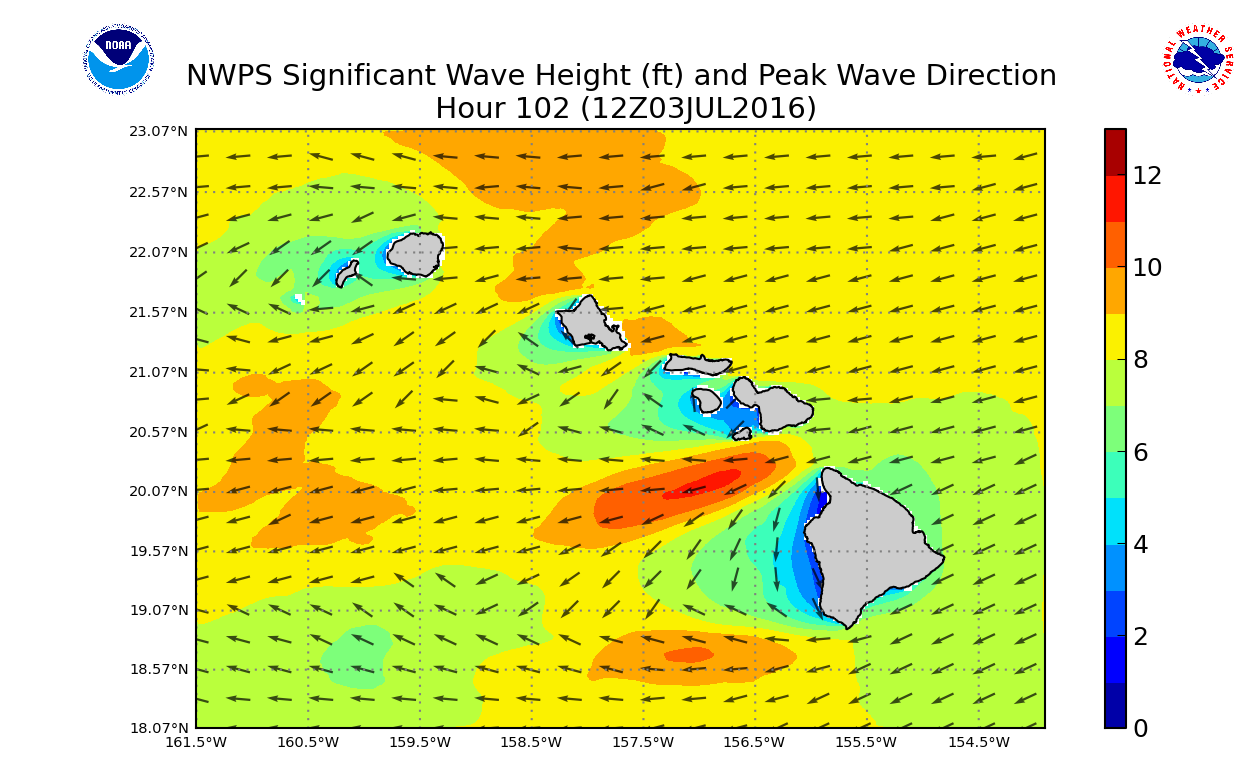 Hawaii
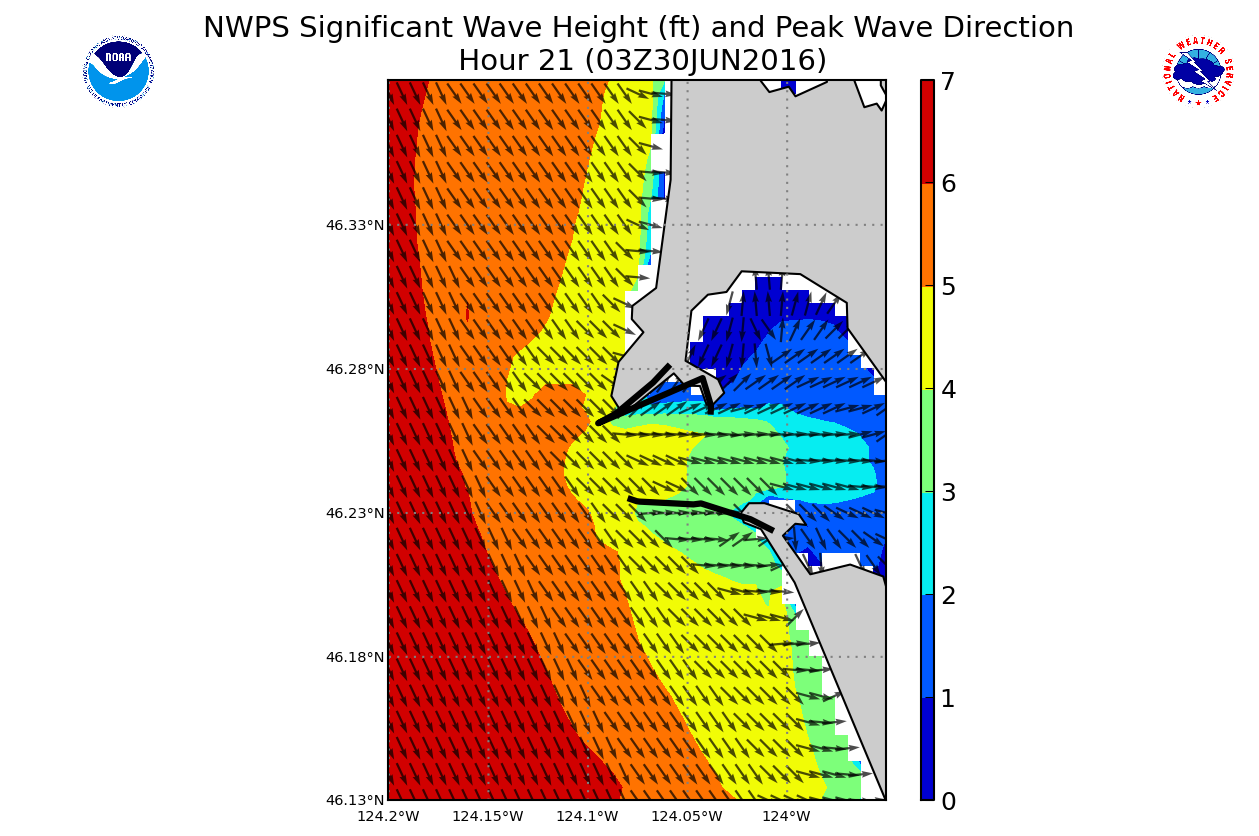 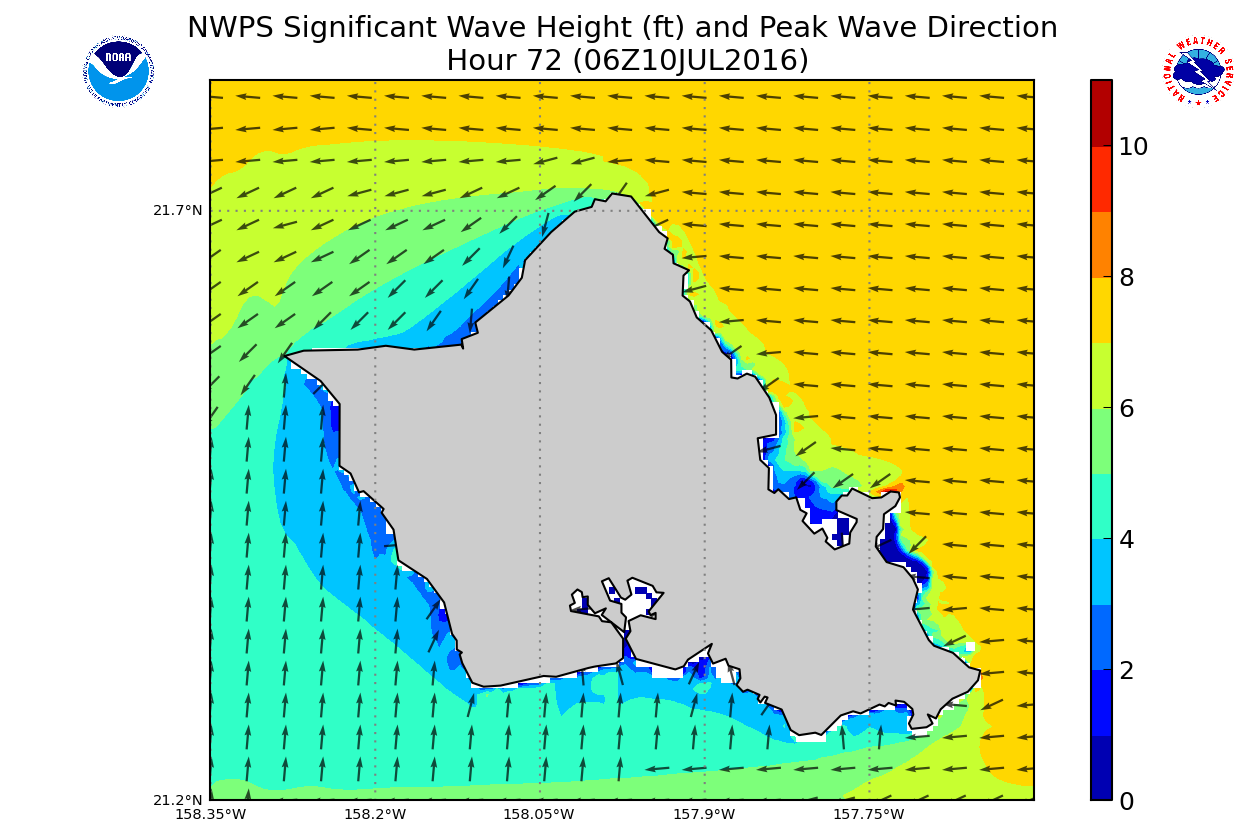 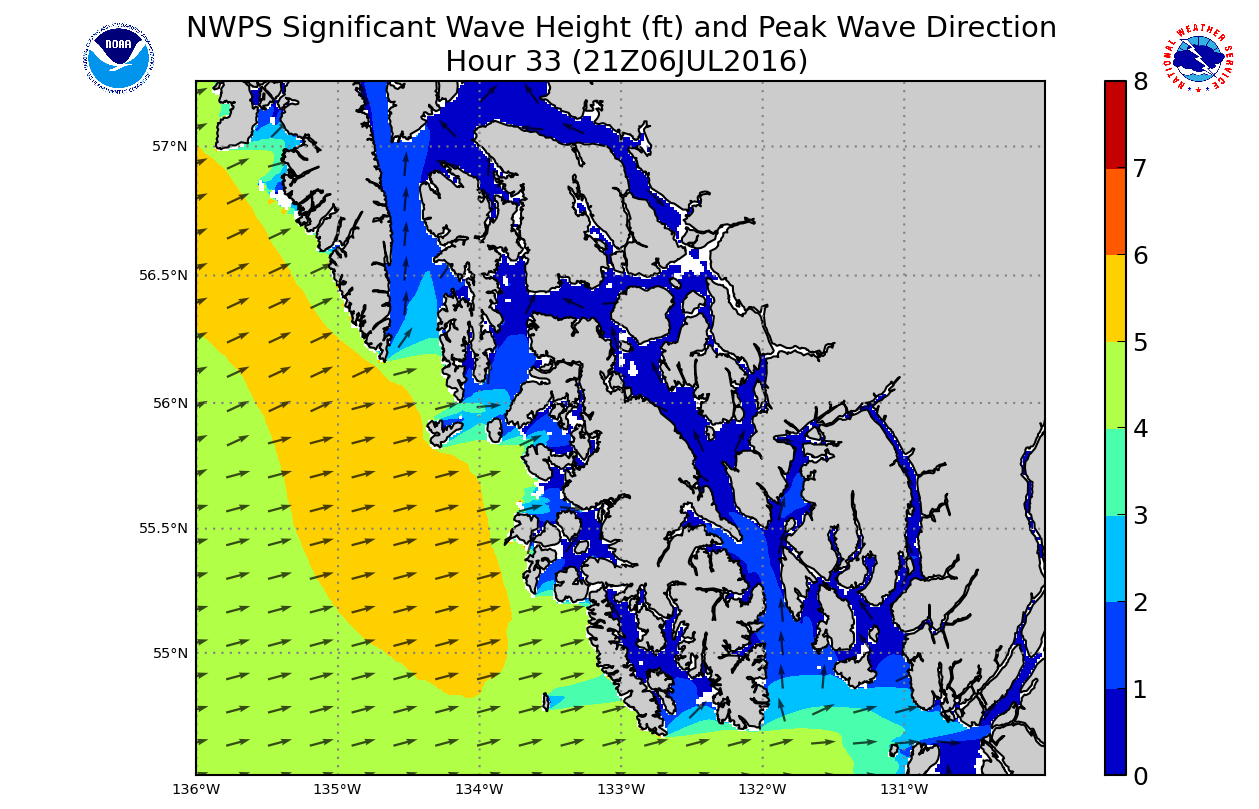 Oahu, HI
Juneau, AK
Columbia River Mouth, OR
6
On-demand run triggering
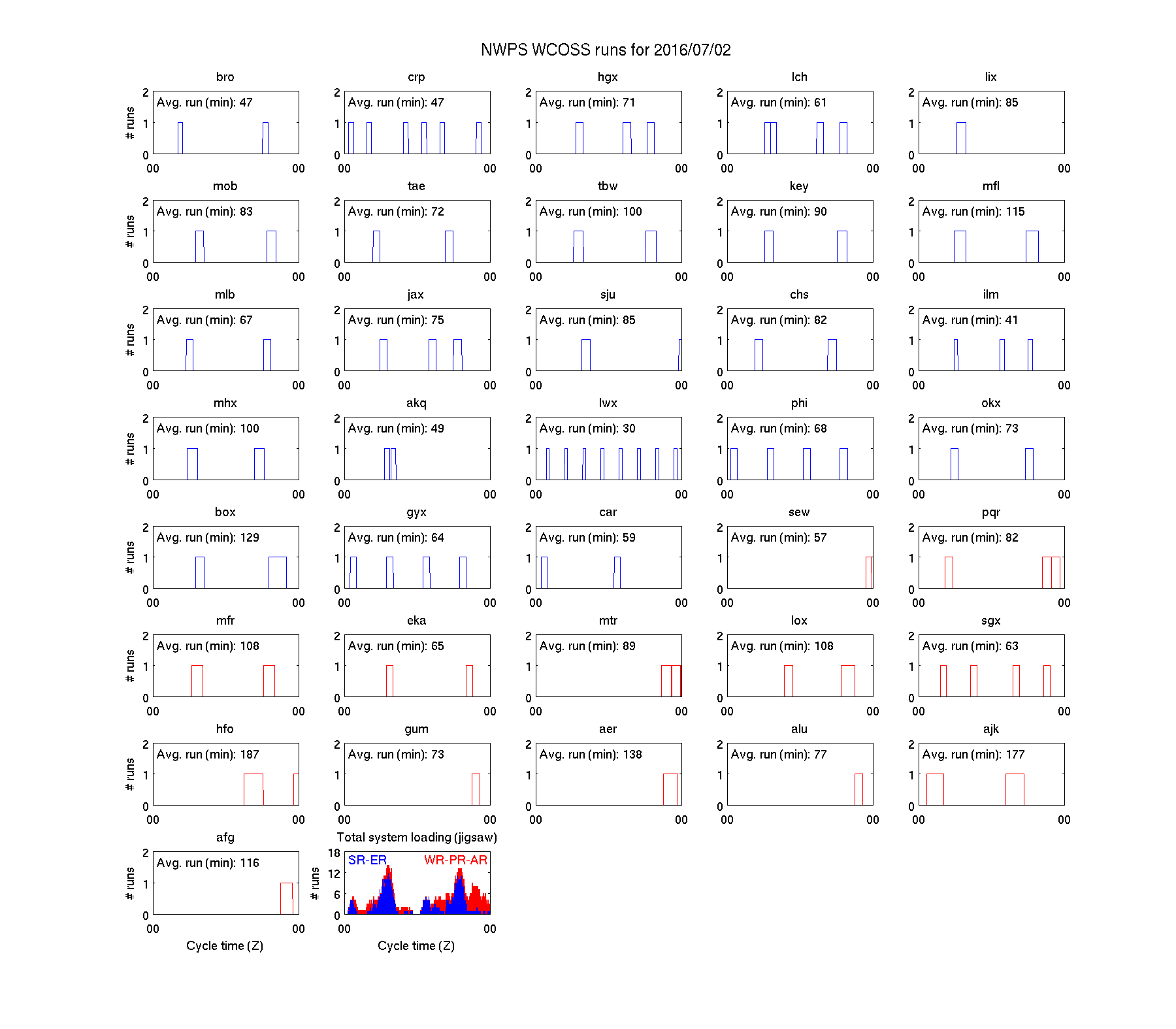 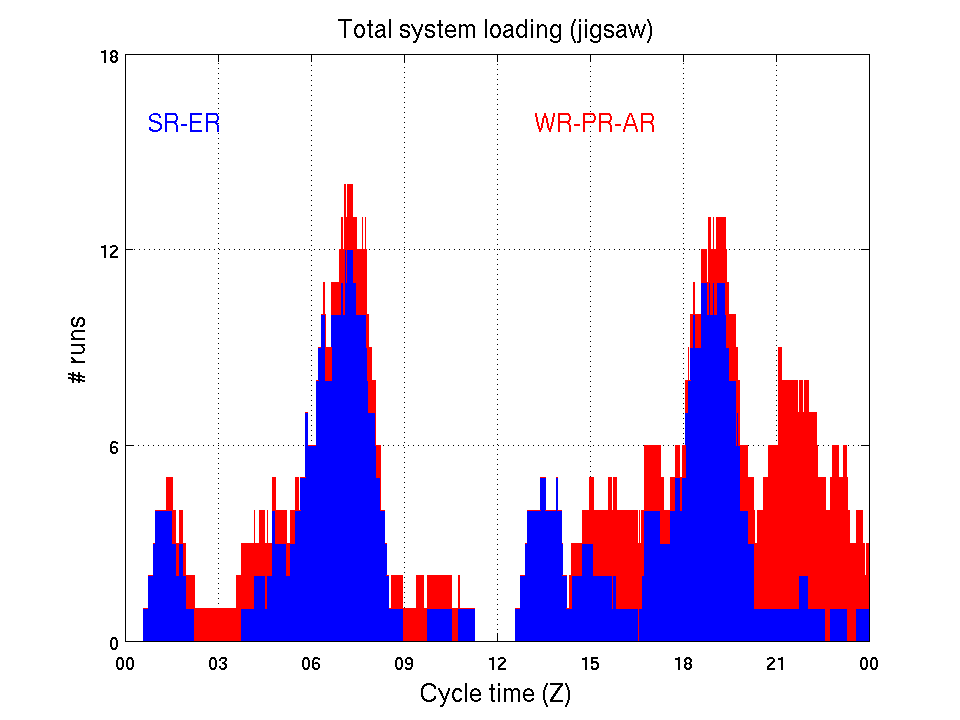 Blue: Southern and Eastern Regions
  
Red: Western, Pacific and Alaska Regions
Total runs: ~90/day
Avg. run times = 30-150 min
7
Example output: Baltimore/Washington
Forecast wind field, generated wave field
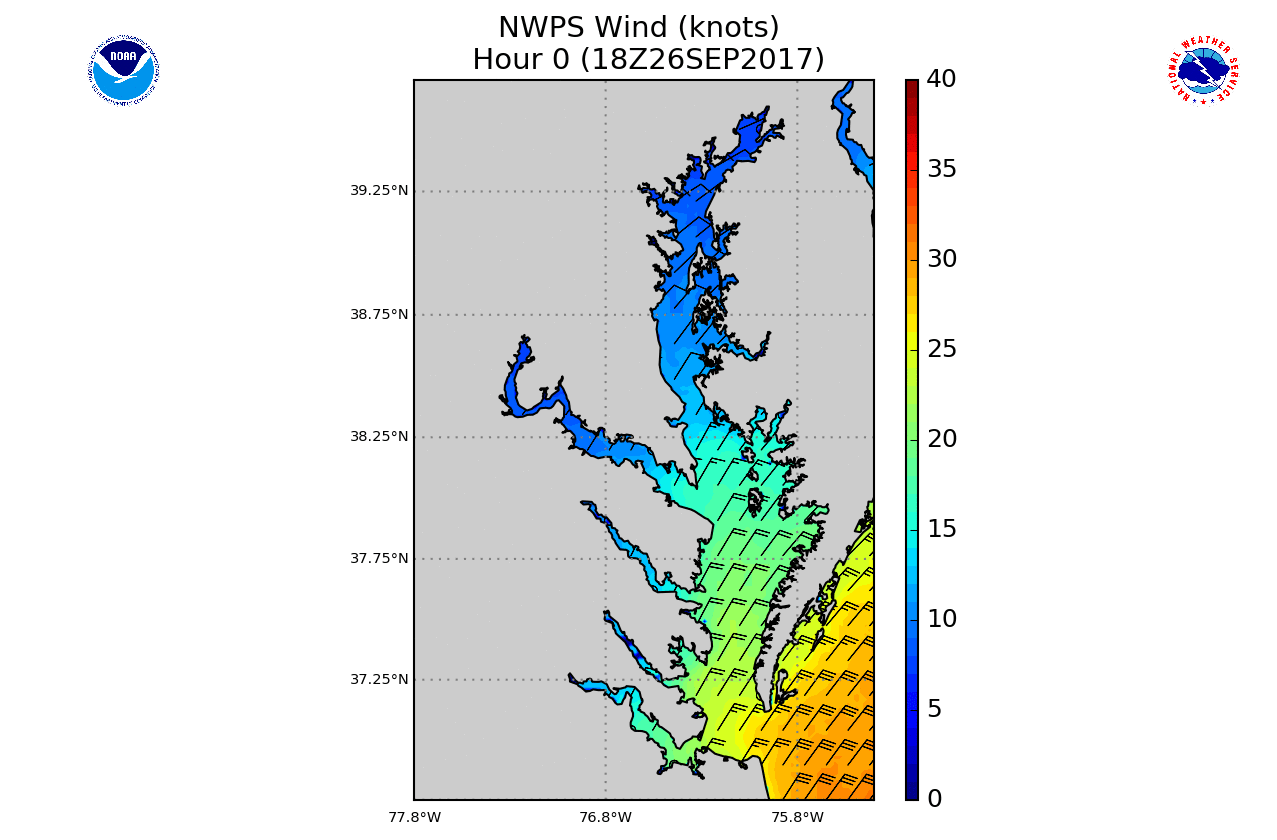 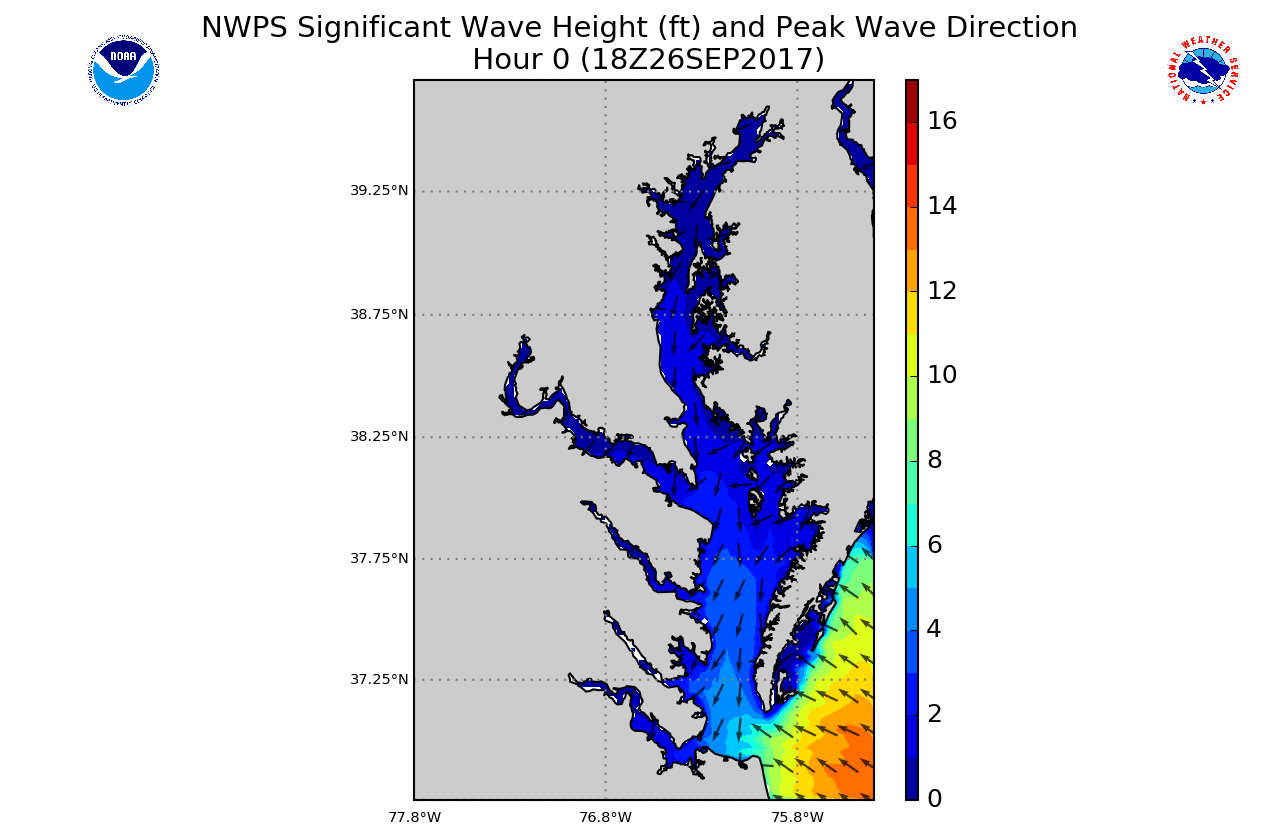 http://polar.ncep.noaa.gov/nwps/
8
Validation: Baltimore/Washington
Patapsco, MD
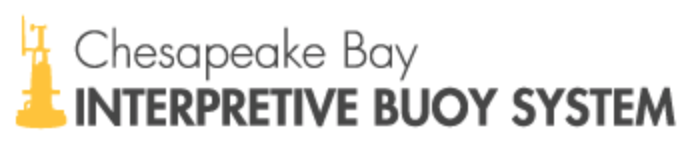 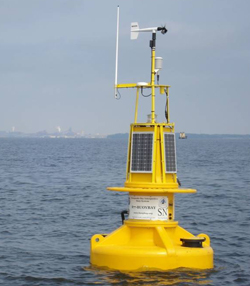 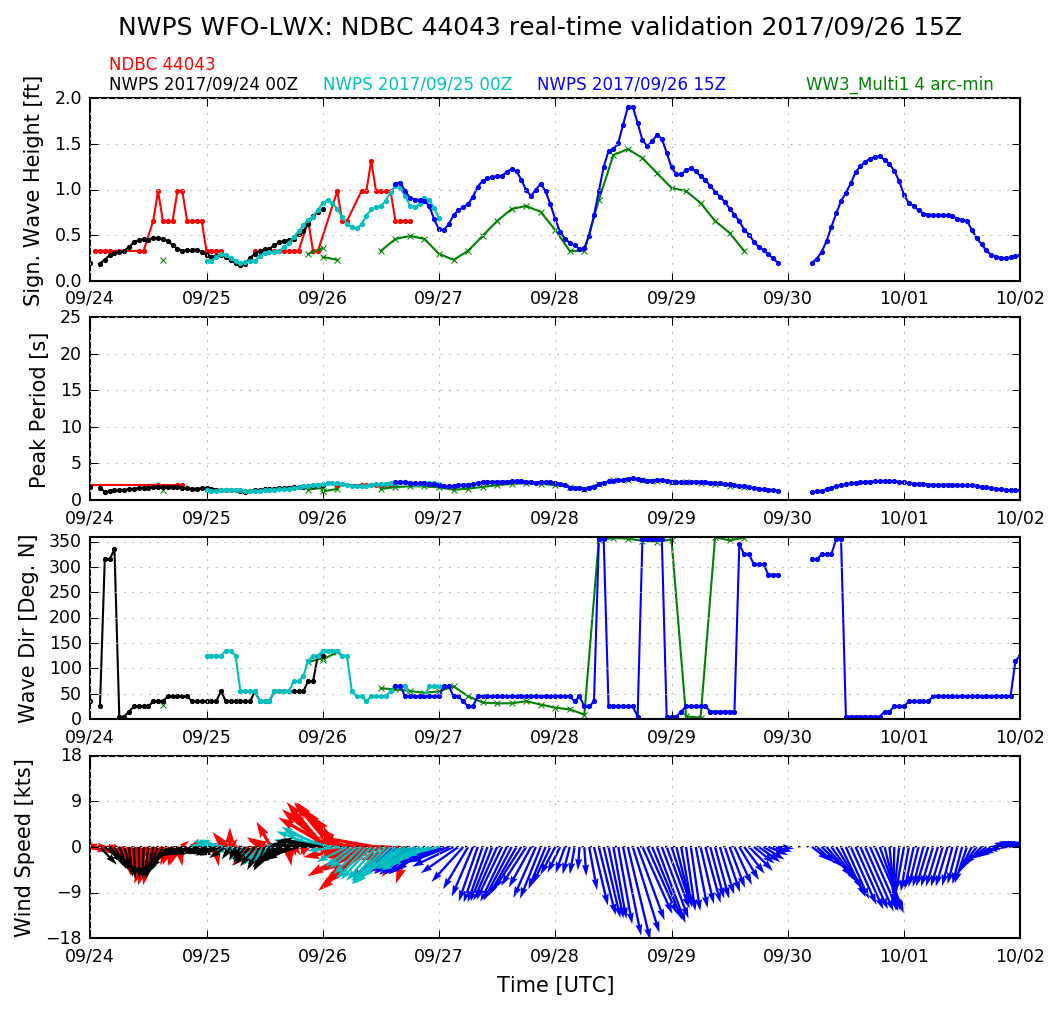 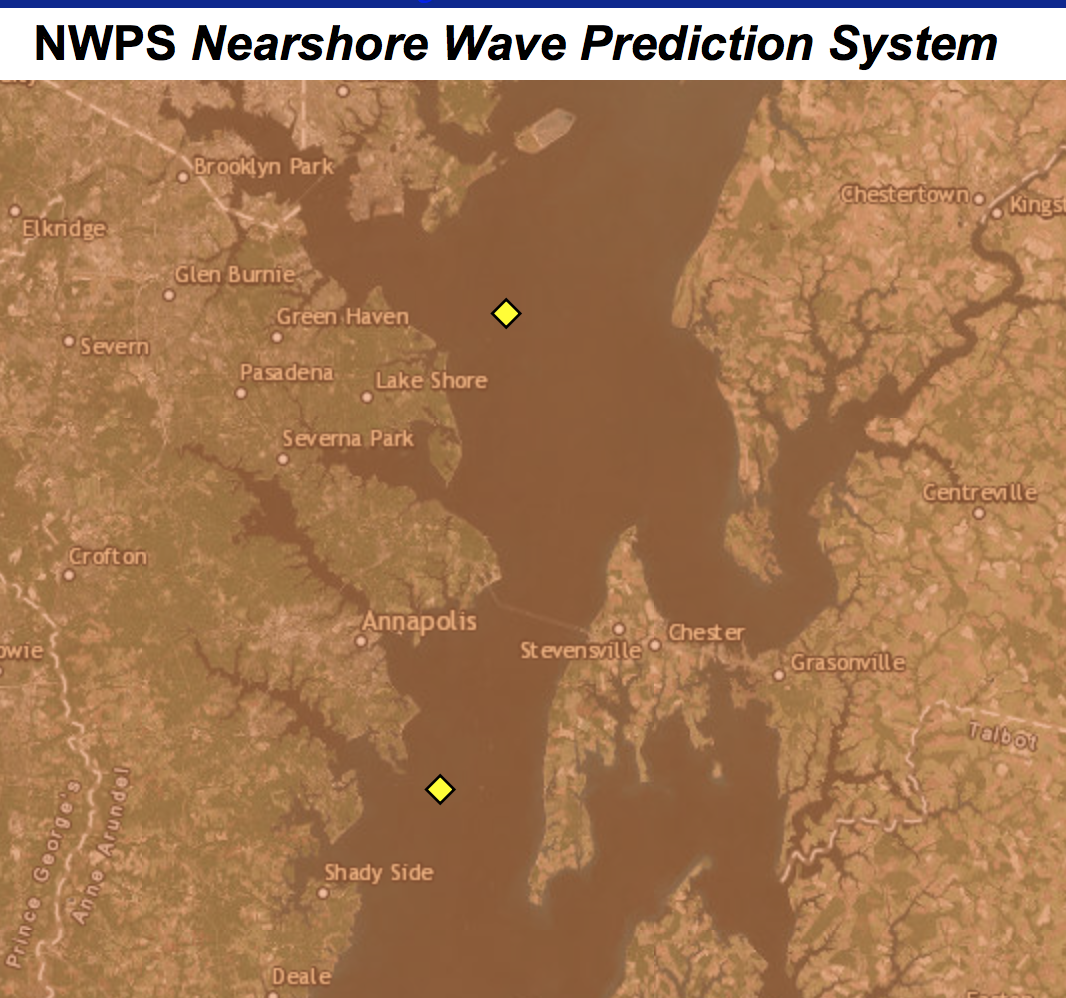 9
Wave-current interaction
Example: Miami, FL
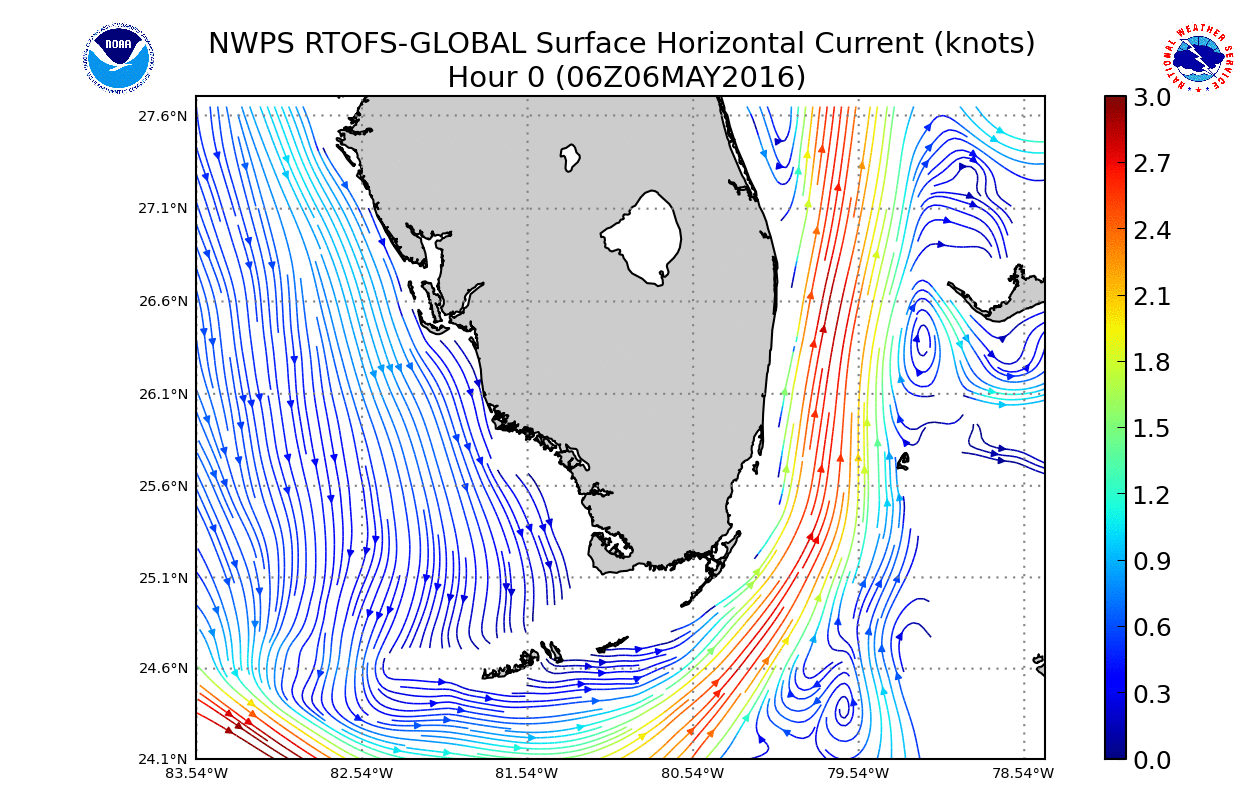 Coastal wave response
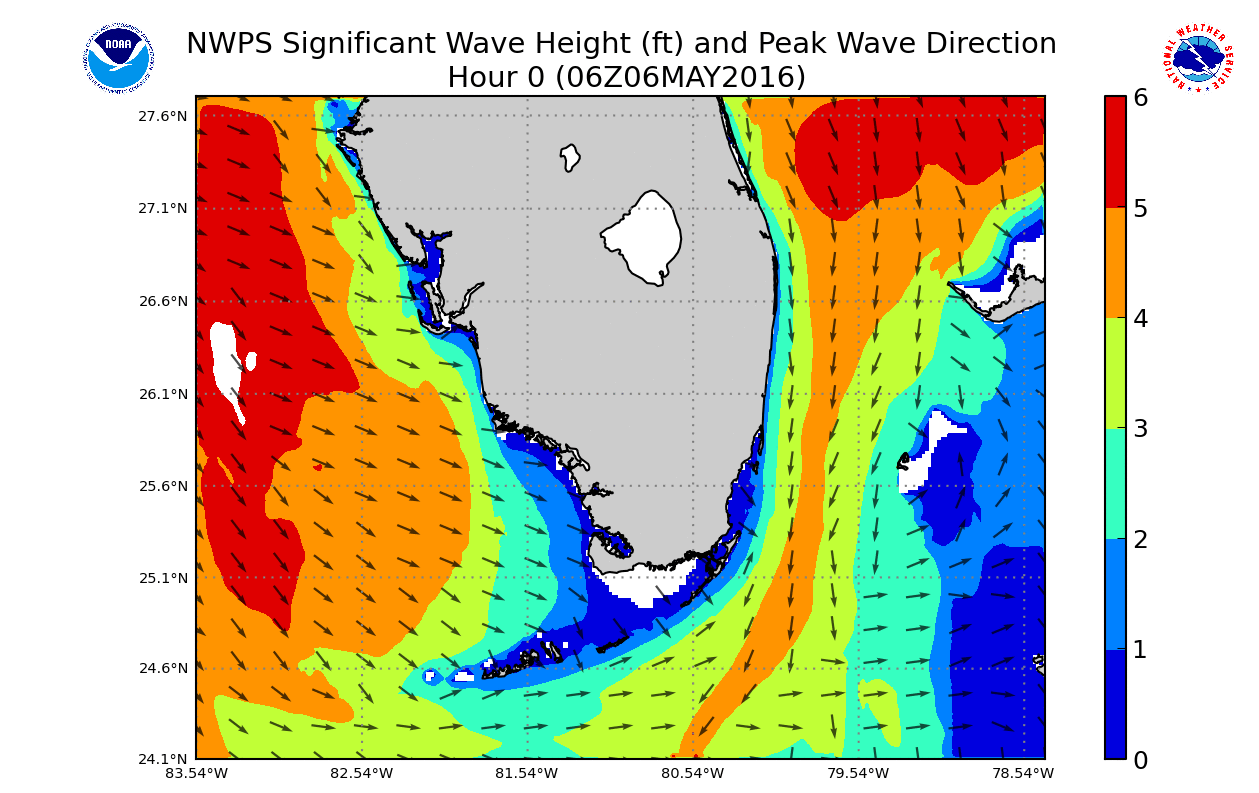 Surface currents from NOAA’s global circulation model RTOFS
http://polar.ncep.noaa.gov/nwps/
10
Inclusion of tide and surge water levels
Hurricane Irma (2017/09/11)
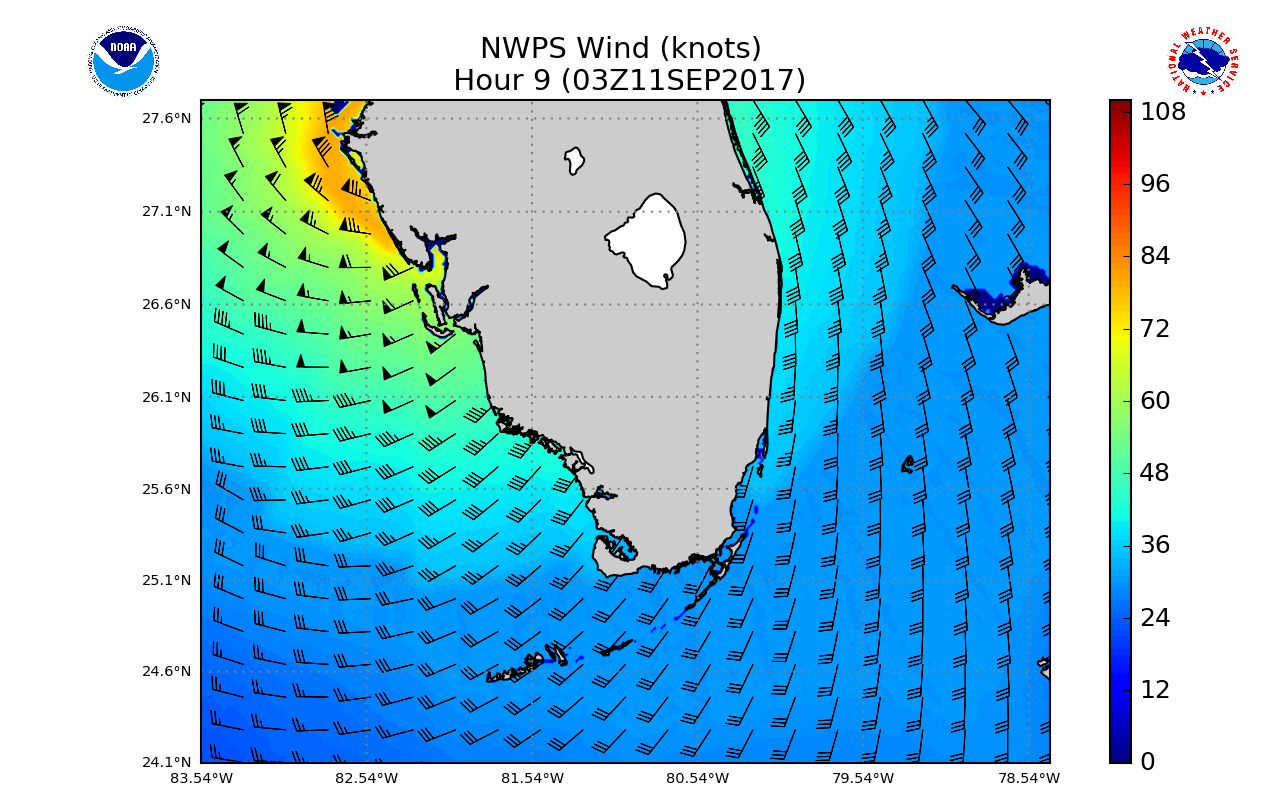 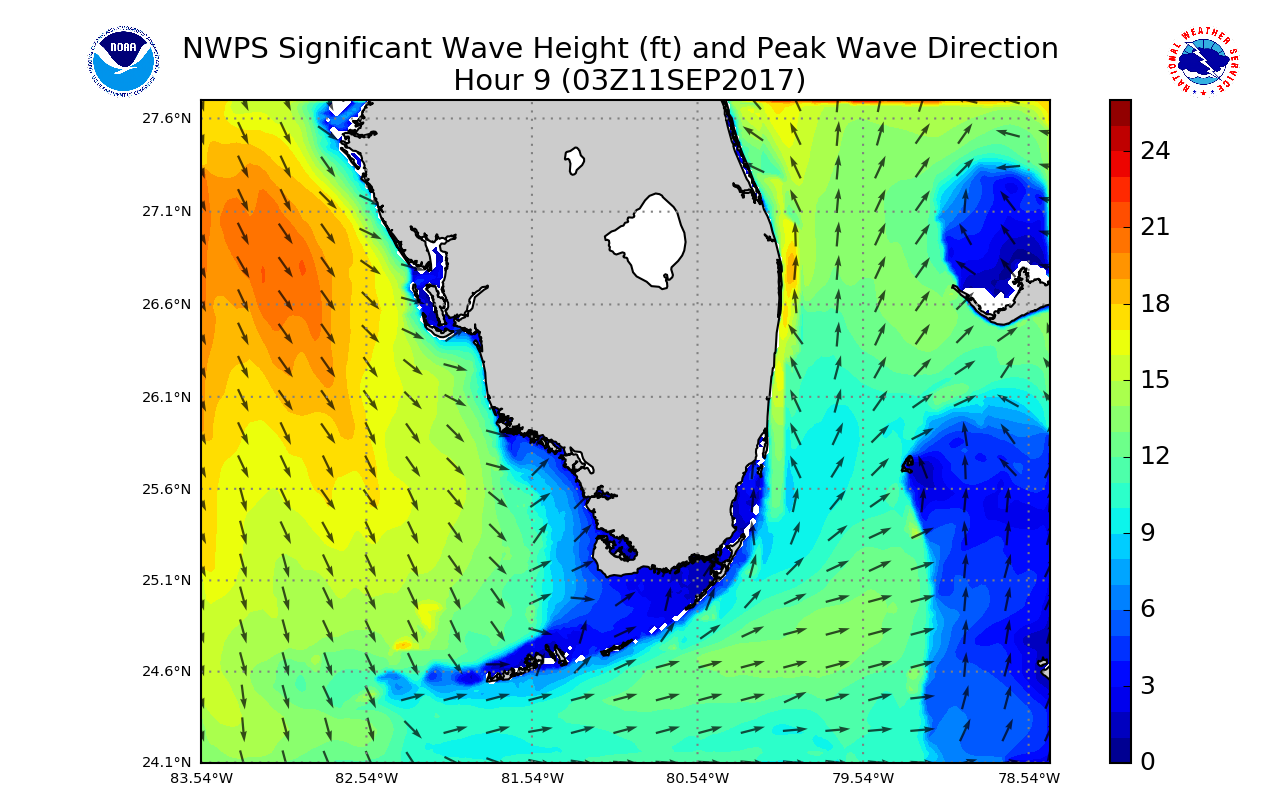 Hurricane wind field
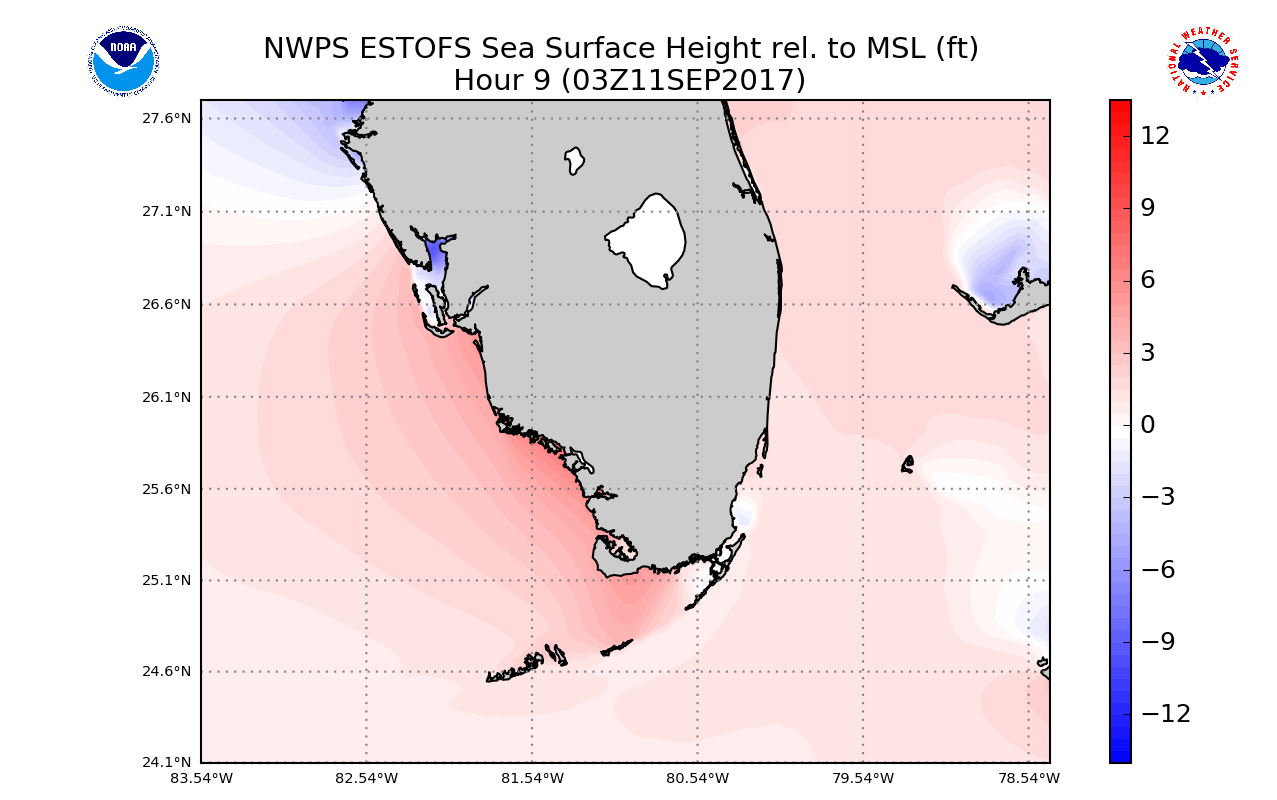 Tide + wind surge
(ESTOFS model)
10
Dealing with complexity: Wave systems
ML clustering, e.g. Monterey, CA (2 systems)
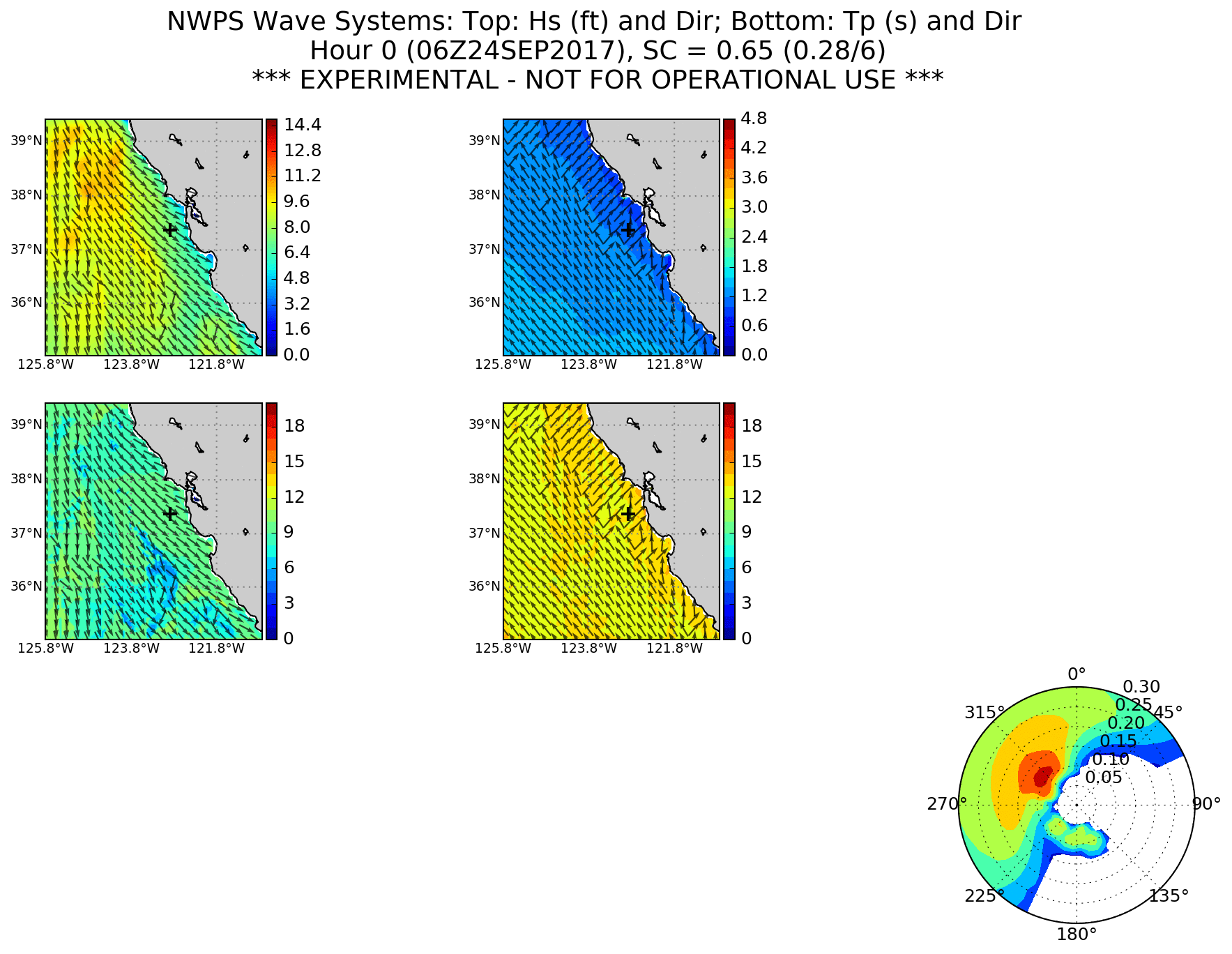 Hs, sys1
Hs, sys2
Tp, sys1
Tp, sys2
12
Dealing with complexity: Wave systems
ML clustering, e.g. Los Angeles, CA (5 systems)
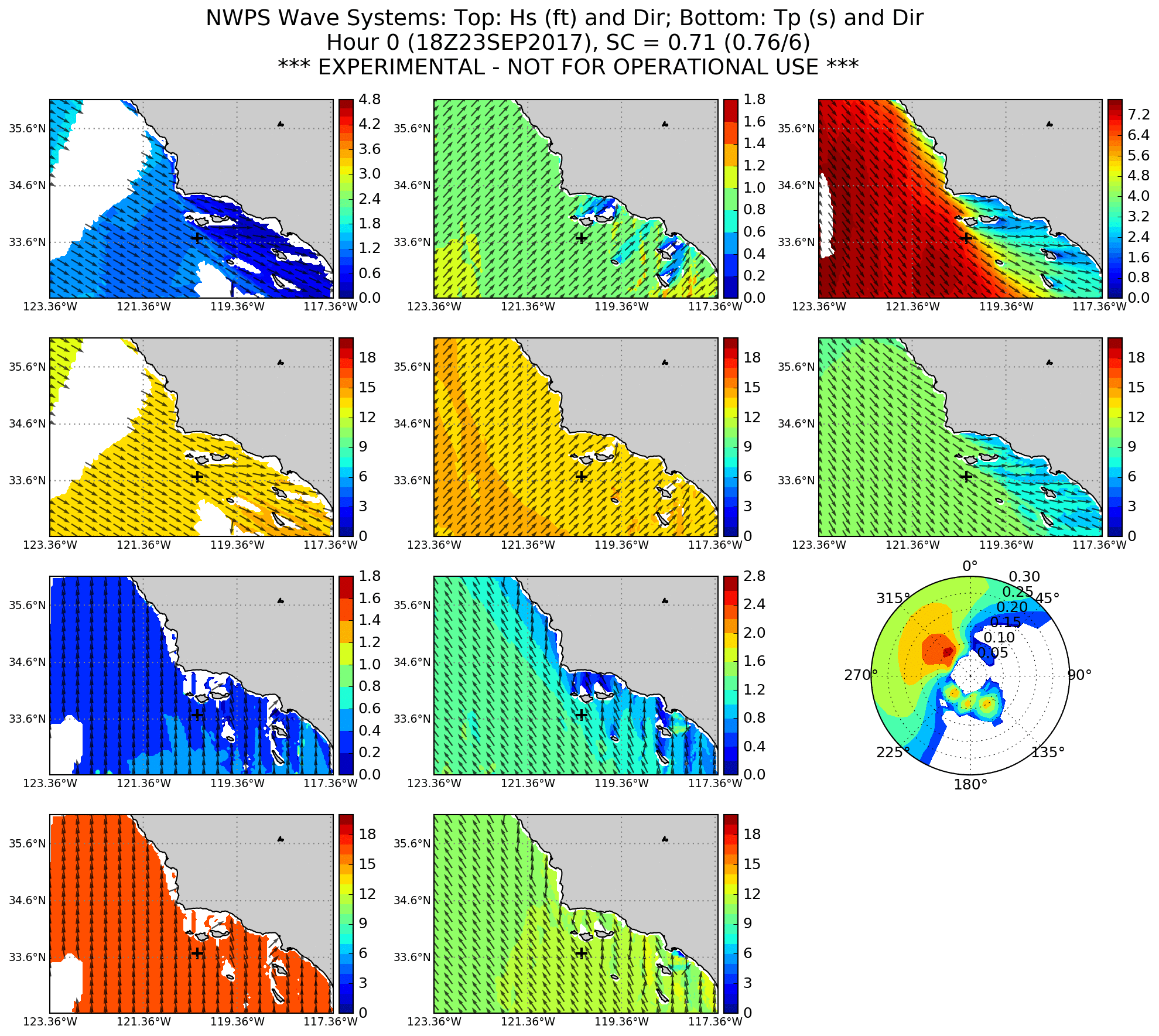 Hs, sys1
Hs, sys2
Hs, sys3
Tp, sys2
Tp, sys1
Tp, sys3
Hs, sys4
Hs, sys5
Tp, sys4
Tp, sys5
13
Future: Erosion/overwash guidance
Hurricane Irma (2017/09/11)
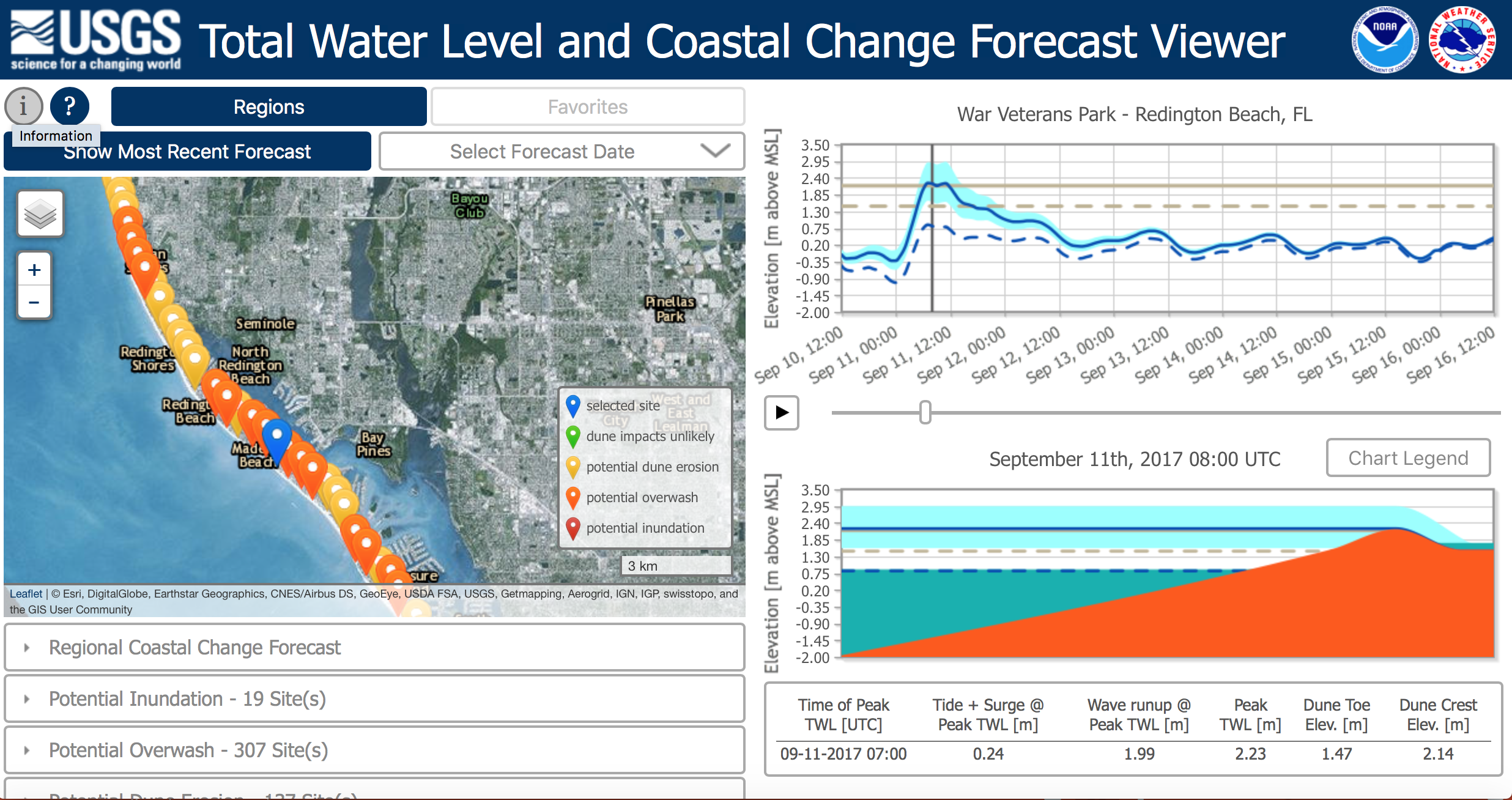 14
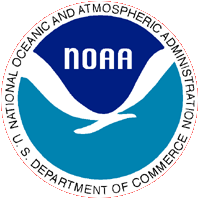 Future: Rip Current guidance
Example Cape Cod/Boston, MA
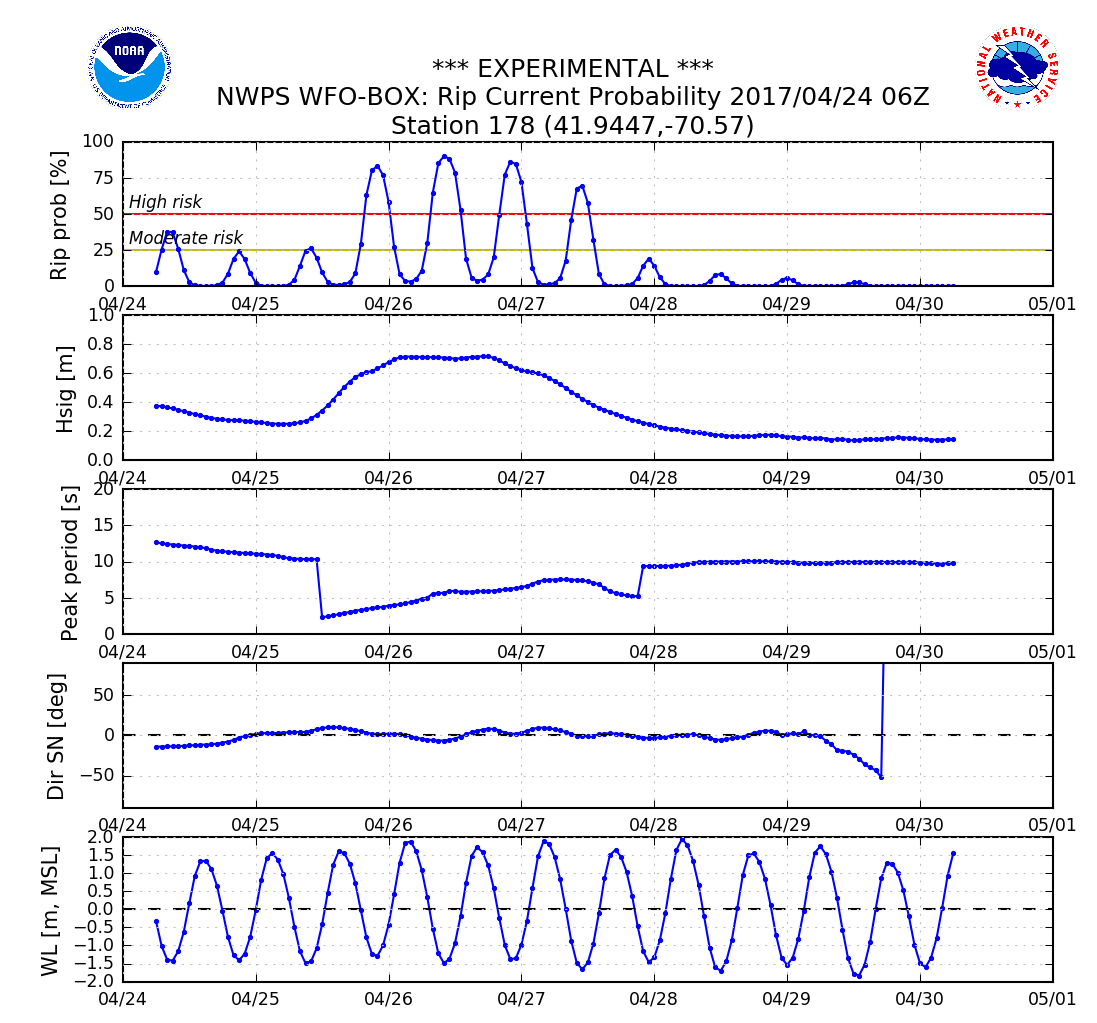 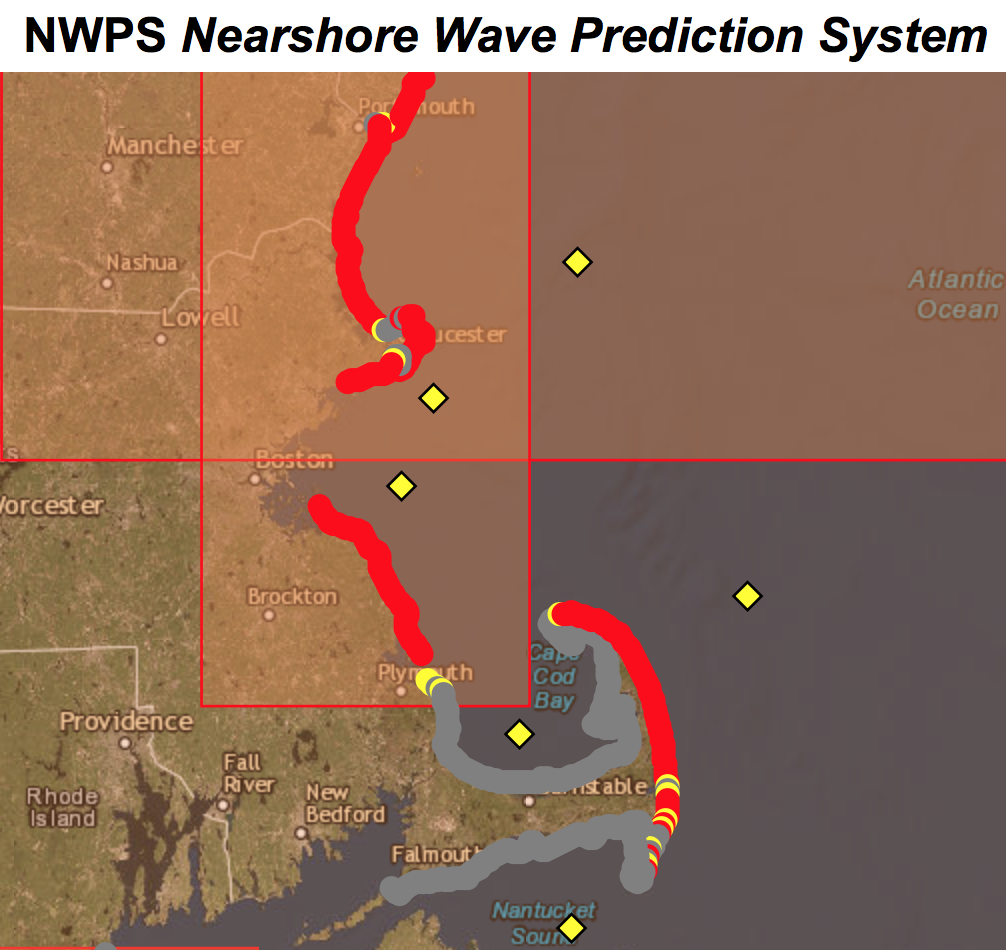 http://polar.ncep.noaa.gov/nwps/para/viewer.shtml
15
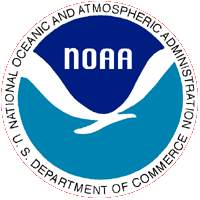 Summary
Nearshore Wave Prediction System provides on-demand, high-resolution wave model output. Spatial resolution: 2 km – 200 m. Temporal resolution: Hourly, out to 6 days.
Coverage for all of Continental US, Alaska, Hawaii and Puerto Rico.
Wave model takes into account official forecast winds, offshore surface currents, tide & surge water levels.
Output includes basic wave parameters, wave systems, and in future rip current and erosion/overwash guidance.
Model visualizations at (non-operational): polar.ncep.noaa.gov/nwps/viewer.shtml
Contact: Andre.VanderWesthuysen@noaa.gov.
16